Allemaal torens…
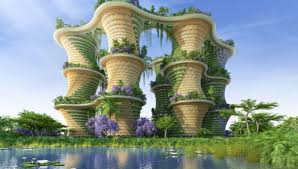 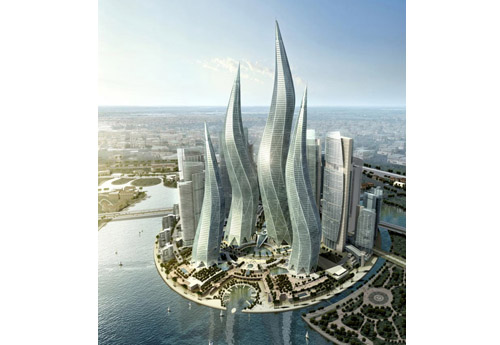 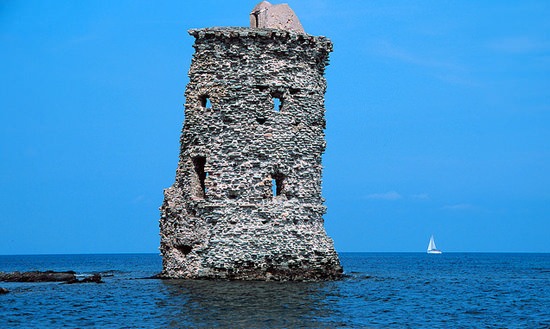 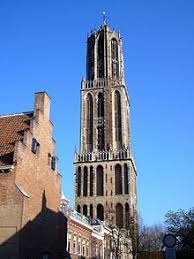 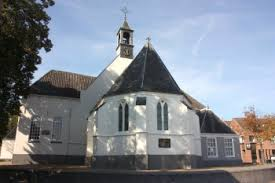 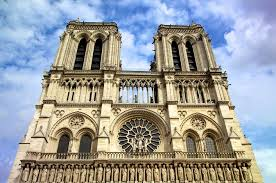 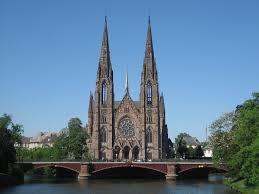 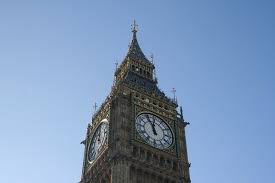 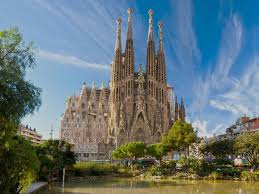 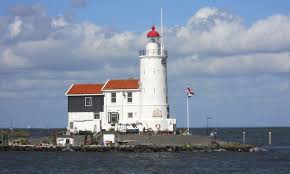 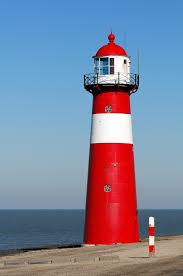 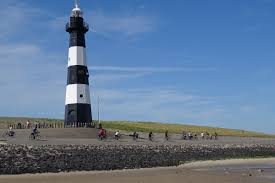 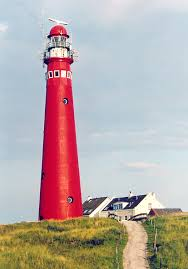 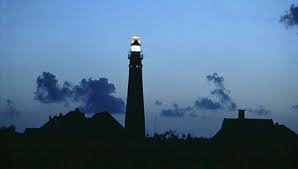 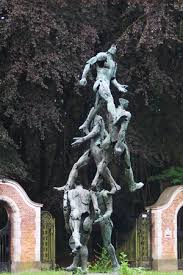 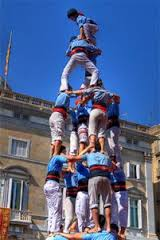 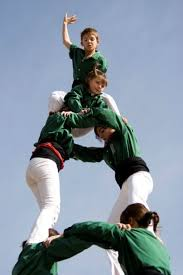 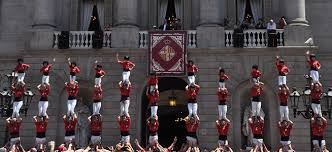 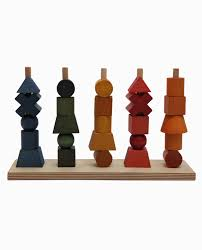 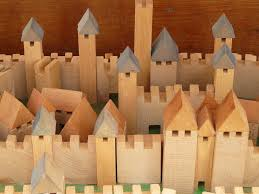 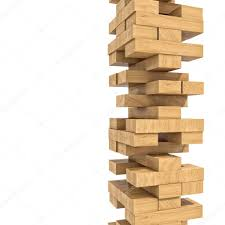 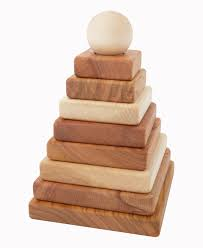 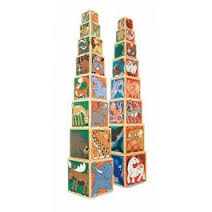 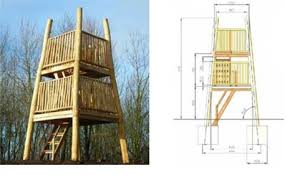 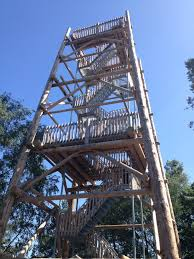 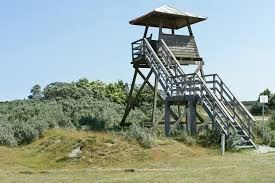 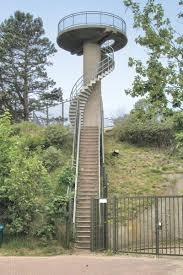 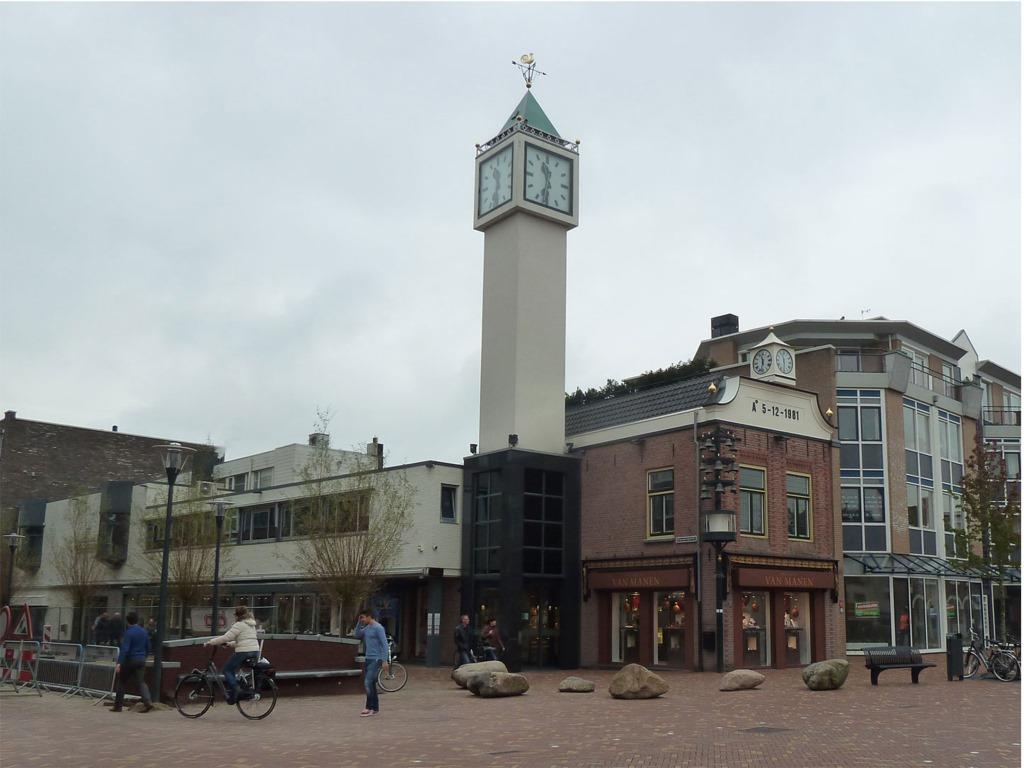 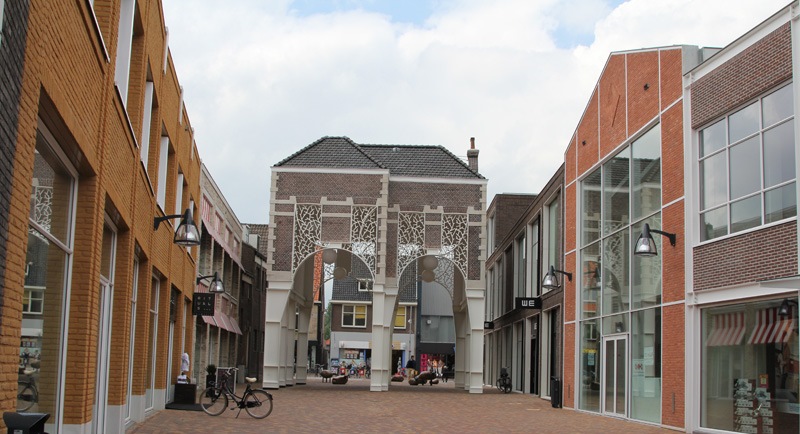 Weet jij nog meer torens???
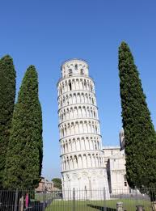